COMMUNICATION SKILLS | COMMUNICATING CONSTRUCTIVELY
I-MESSAGES
I-Messages are a great way to explain yourself when you are upset. When you use I-Messages, people are more willing to listen to you and respond to your requests without becoming defensive. I-Messages encourage open discussion and can help resolve a conflict quickly and easily.
EXAMPLE

One of your friends often borrows things from you and doesn’t return them.
I feel
when you
because
Fill in the blanks for the following I-Messages:
Your closest friend is telling others about your personal life.
I feel
when you
because
You haven’t been called on you all week, even though you’ve raised your hand.
I feel
when you
because
Someone in your family keeps forgetting to give you messages.
I feel
when you
because
© 2022 OVERCOMING OBSTACLES
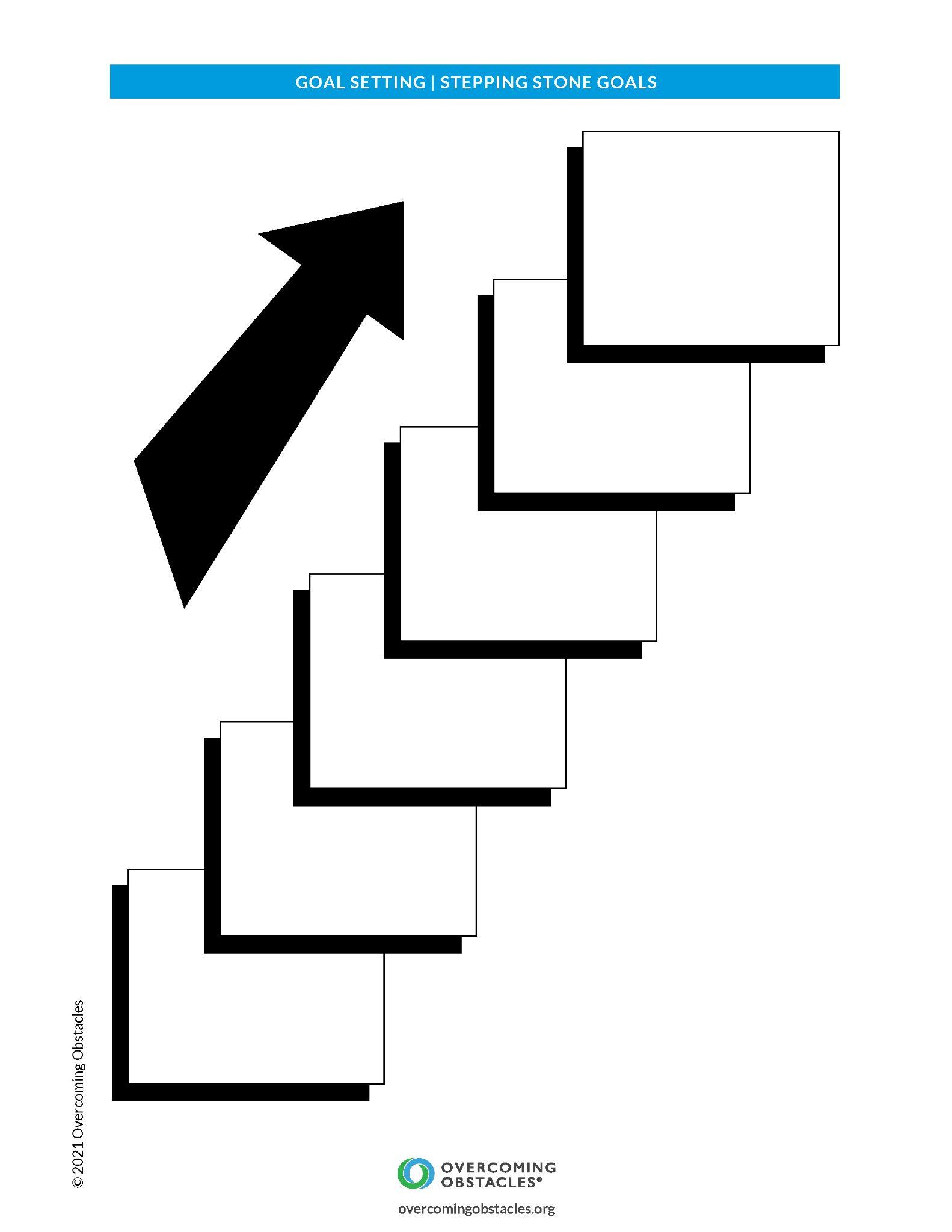